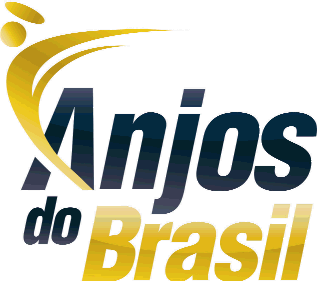 Modelo de PitchVersão 0.1 (Beta)
Instruções de Uso:
Baixe instruções de uso e dicas para pitch no site www.anjosdobrasil.net no menu “Para Empreendedores”, opção “Pitch”.
Envie e-mail para contato@anjosdobrasil.net com sugestões, críticas e também casos de sucesso para divulgarmos.

Obs.: Este modelo pode ser distribuído e utilizado livremente desde que mantida indicação que foi desenvolvido pela Anjos do Brasil e link para www.anjosdobrasil.net
Apresentação Sumária
(Pitch)
Nome da Empresa
Slogan
Nome/Logo da sua Empresa
A Oportunidade
Neste slide deve começar indicando qual a oportunidade que sua empresa irá atender, isto é, qual o mercado e a necessidade que o mesmo tem e não é bem atendida pelos players majoritários, de forma bem objetiva e direta. Exemplo: “Nós iremos resolver o problema das perdas na distribuição de água” -> aqui você já determinou o mercado (distribuidoras de água) e a oportunidade (perdas).
Nome/Logo da sua Empresa
A Solução
Neste slide apresente rapidamente qual a solução que propõe para atender a necessidade da oportunidade já destacando a sua inovação/diferenciação. Continuando o exemplo anterior: “através uma tecnologia própria não-invasiva de monitoramento ativo que identifica os pontos de perda para reparo”. Veja que que não foi necessário detalhar como a mesma funciona, mas ao mesmo tempo já destacou um diferencial (“tecnologia própria”).
Nome/Logo da sua Empresa
A Solução
Insira amostras do seu produto/serviço, sejam telas do mesmo, fotos de um protótipo, um vídeo explicativo, etc. Tudo que tanto facilite o entendimento quanto demonstre sua capacidade de execução.
Nome/Logo da sua Empresa
Os Diferenciais
Você deve agora reforçar suas vantagens competitivas perante a solução dominante do mercado. Observar que deve-se comparar com quem já tenha maior market-share no mercado que irá atuar independentemente de ser similar. Exemplo: “Nossa tecnologia, diferentemente do maior player deste mercado, não precisa que se instalem medidores específicos, pois monitoramos o fluxo de água por nosso equipamento de detecção”.
Nome/Logo da sua Empresa
A Proposta (para investidores)
Aqui, se você estiver apresentando para um investidor, deve apresentar qual o estágio do seu negócio, qual valor do investimento está buscando e para que será utilizado. Exemplo: “Já temos um protótipo funcional testado e avaliado pelo companhia XYZ e estamos buscando um investimento de R$ nnn para completar o desenvolvimento, fabricar as unidades piloto e fechar os primeiros contratos”. E completar perguntando se teria interesse em avaliar para investir.
Nome/Logo da sua Empresa
A Proposta (para clientes)
Aqui, se você estiver apresentando para um cliente, deve apresentar qual sua proposta comercial. Exemplo:  “Nossos serviços são remunerados com uma parte da economia que gerarmos para sua empresa; você não precisará fazer qualquer investimento”.